Fig. 6 Exposure to HIV Tat protein does not activate AP-1, CREB or STAT1 in human vascular endothelial cells. ...
Cardiovasc Res, Volume 63, Issue 1, July 2004, Pages 139–148, https://doi.org/10.1016/j.cardiores.2004.03.006
The content of this slide may be subject to copyright: please see the slide notes for details.
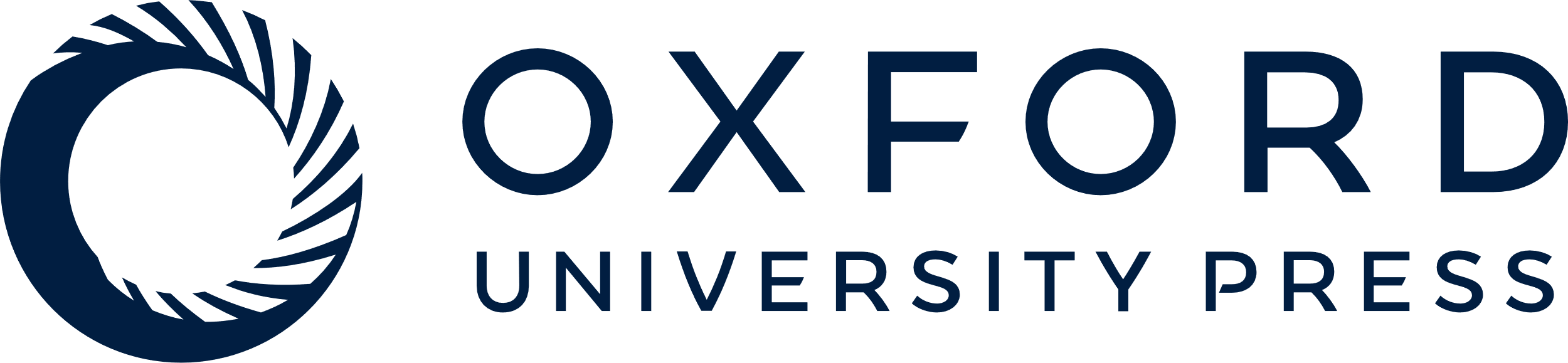 [Speaker Notes: Fig. 6 Exposure to HIV Tat protein does not activate AP-1, CREB or STAT1 in human vascular endothelial cells. Treatments and analyses were performed as described in Fig. 5. TNF-α and IL-4 were used as positive controls to illustrate the specificity of analysis and treatment-dependent activation of individual transcription factors.


Unless provided in the caption above, the following copyright applies to the content of this slide: Copyright © 2004, European Society of Cardiology]